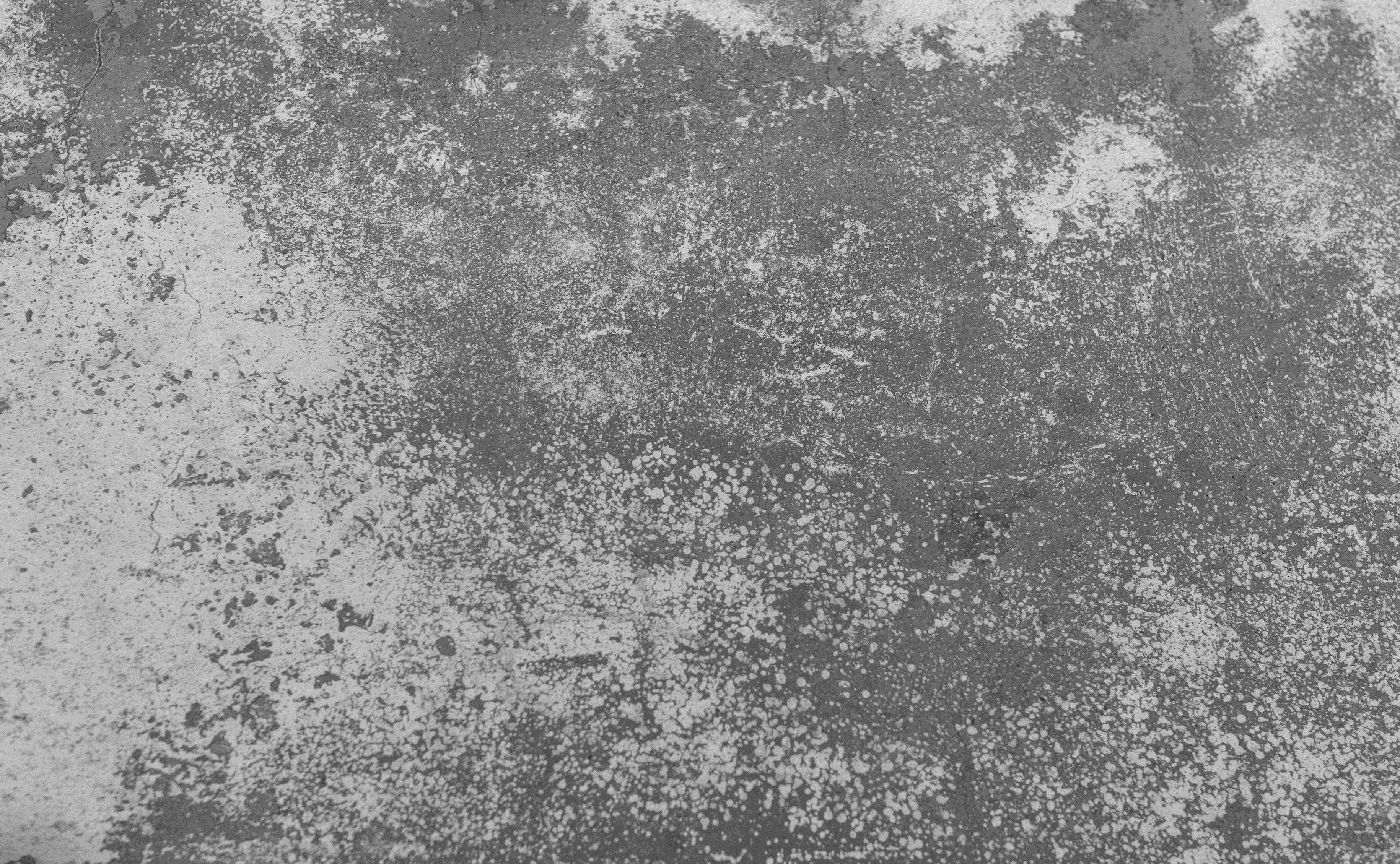 PDCA Slide Template in Columns
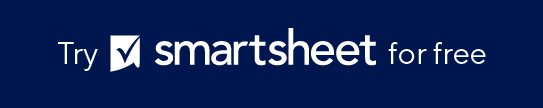 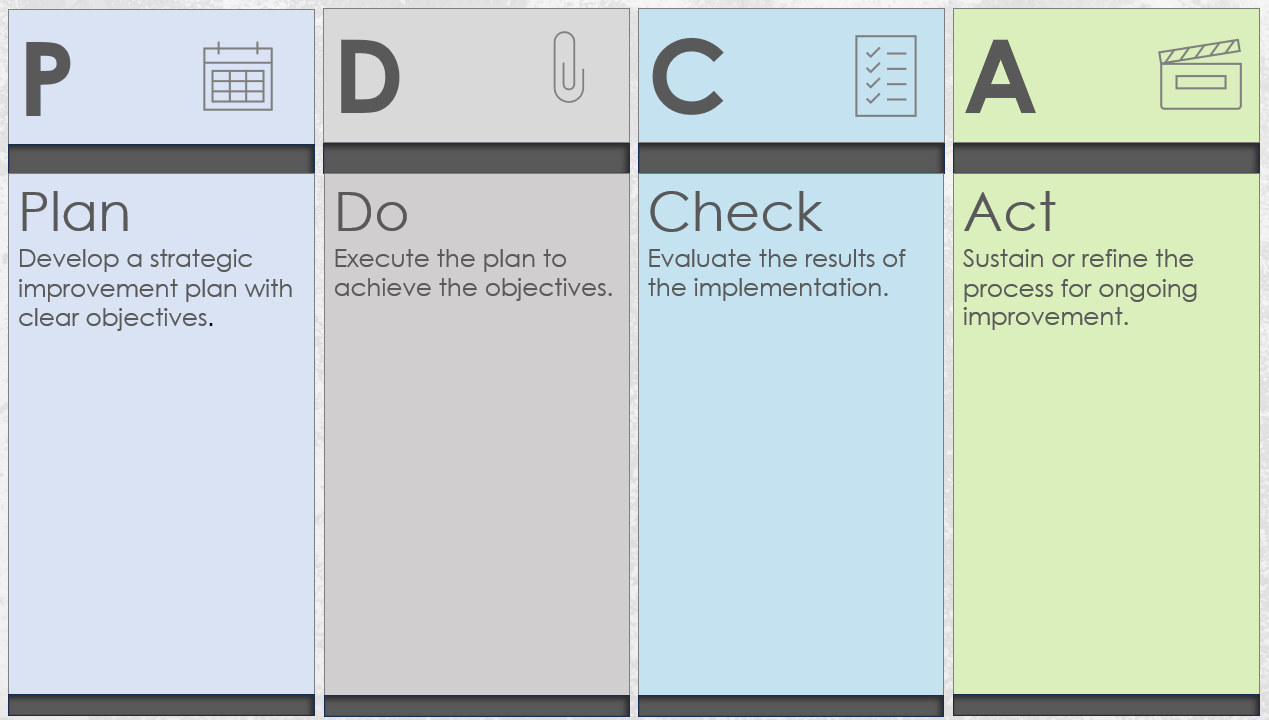 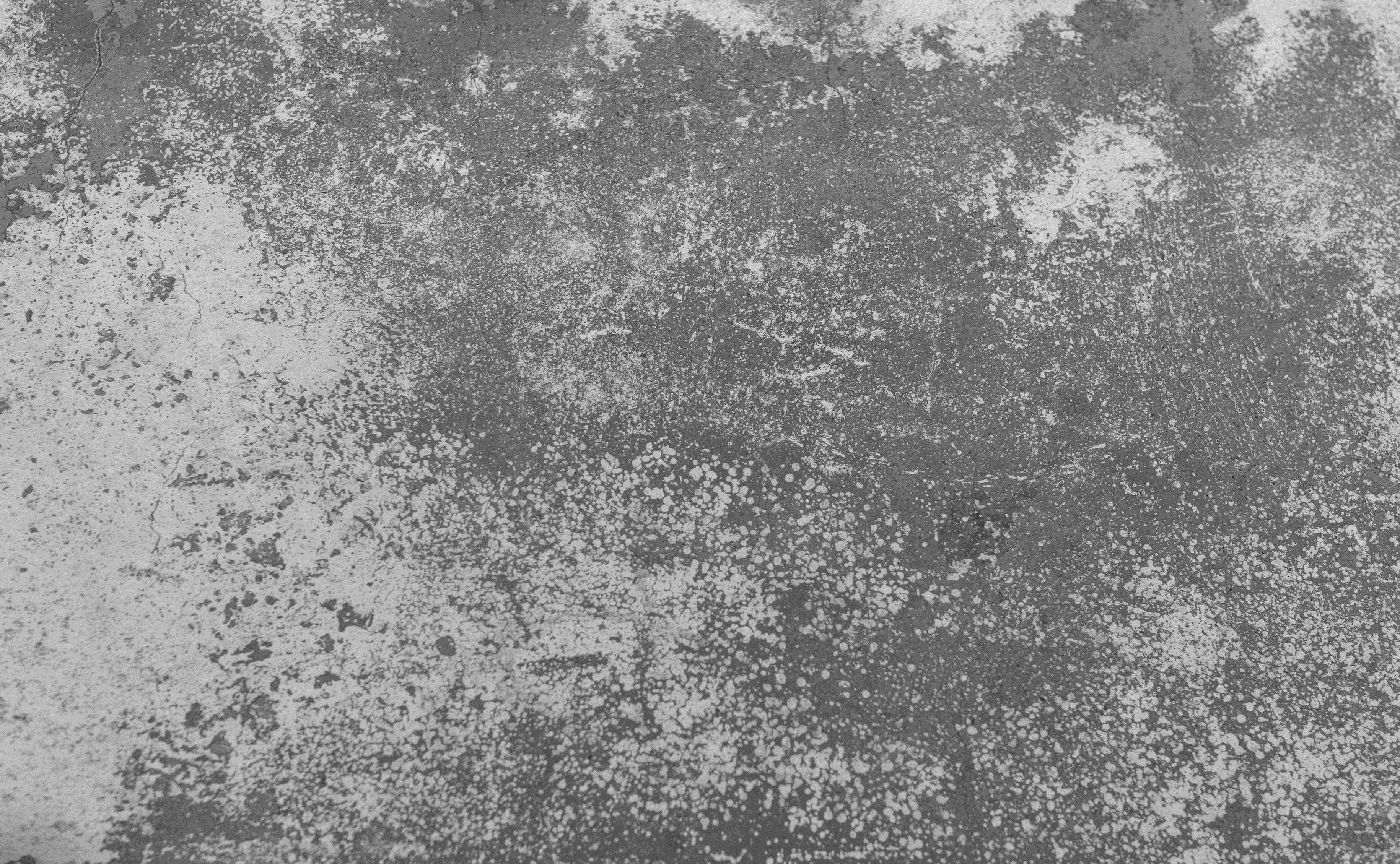 C
D
A
P
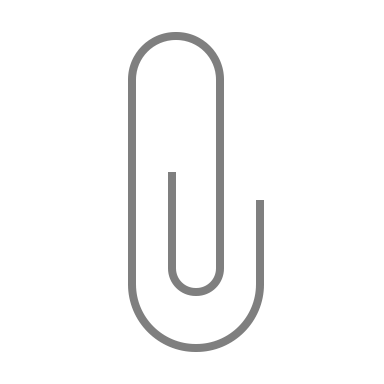 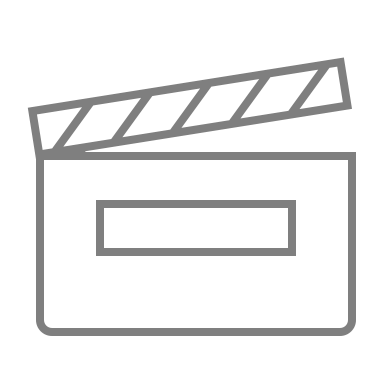 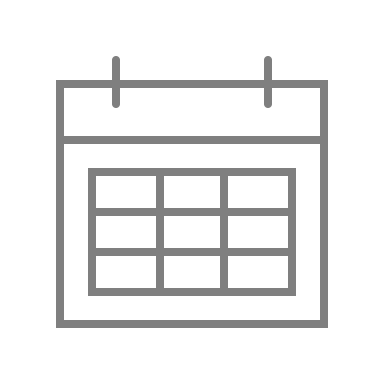 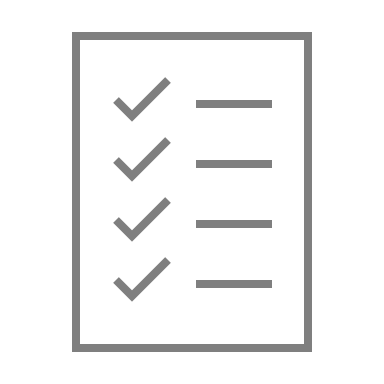 Act
Sustain or refine the process for ongoing improvement.
Check
Evaluate the results of the implementation.
Do
Execute the plan to achieve the objectives.
Plan
Develop a strategic improvement plan with clear objectives.